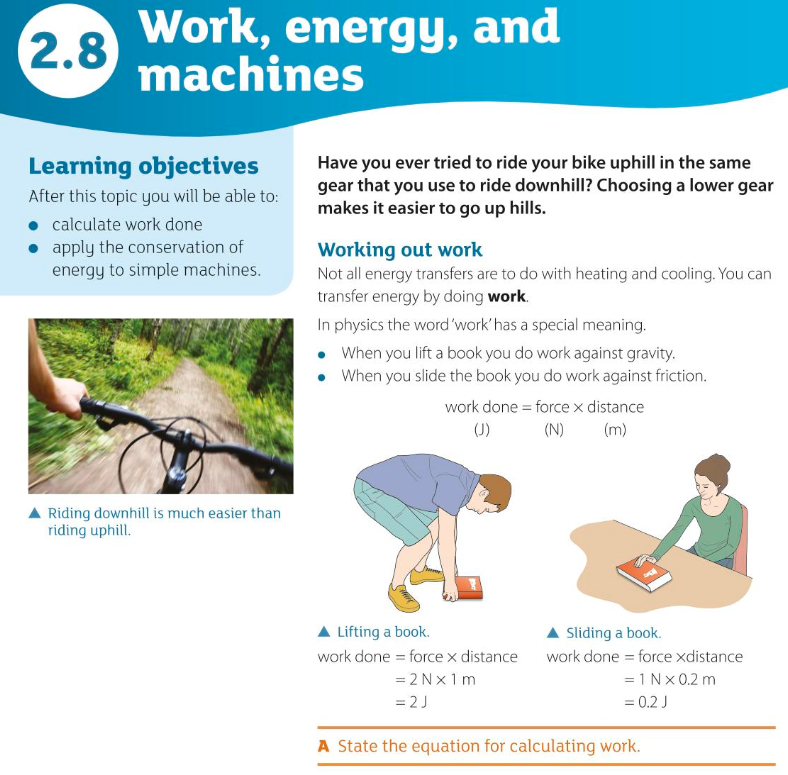 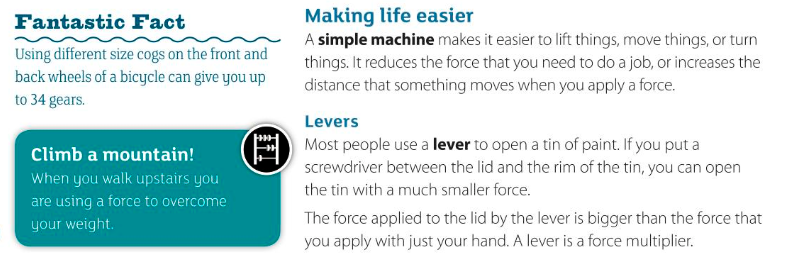 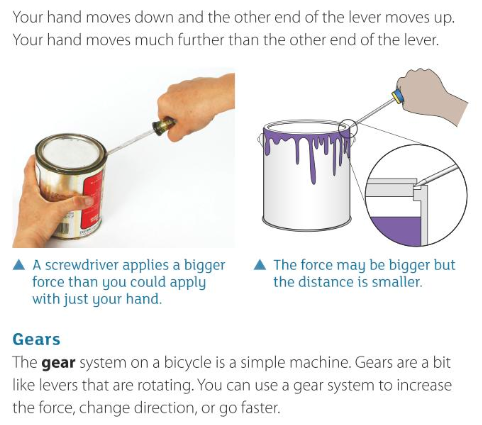 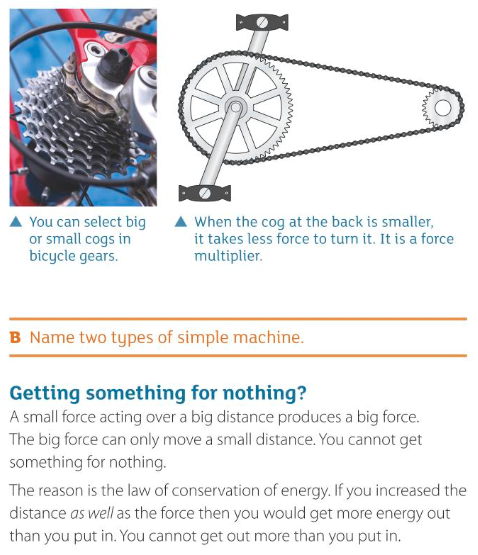 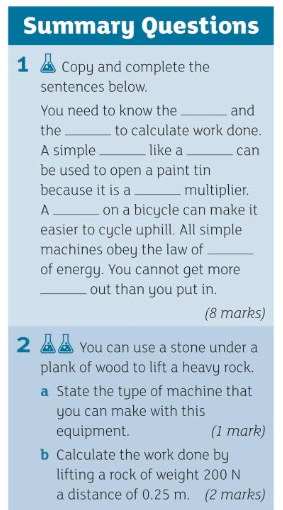 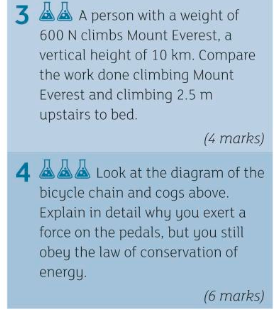 Answers
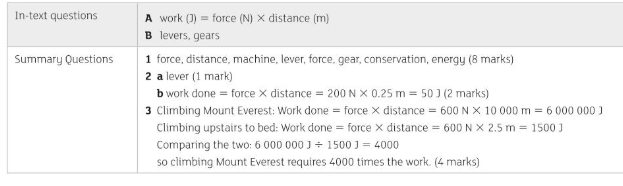 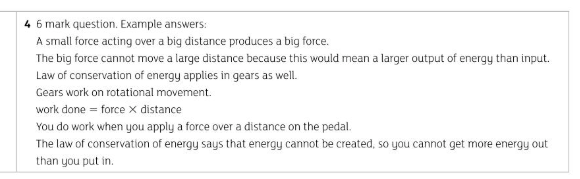